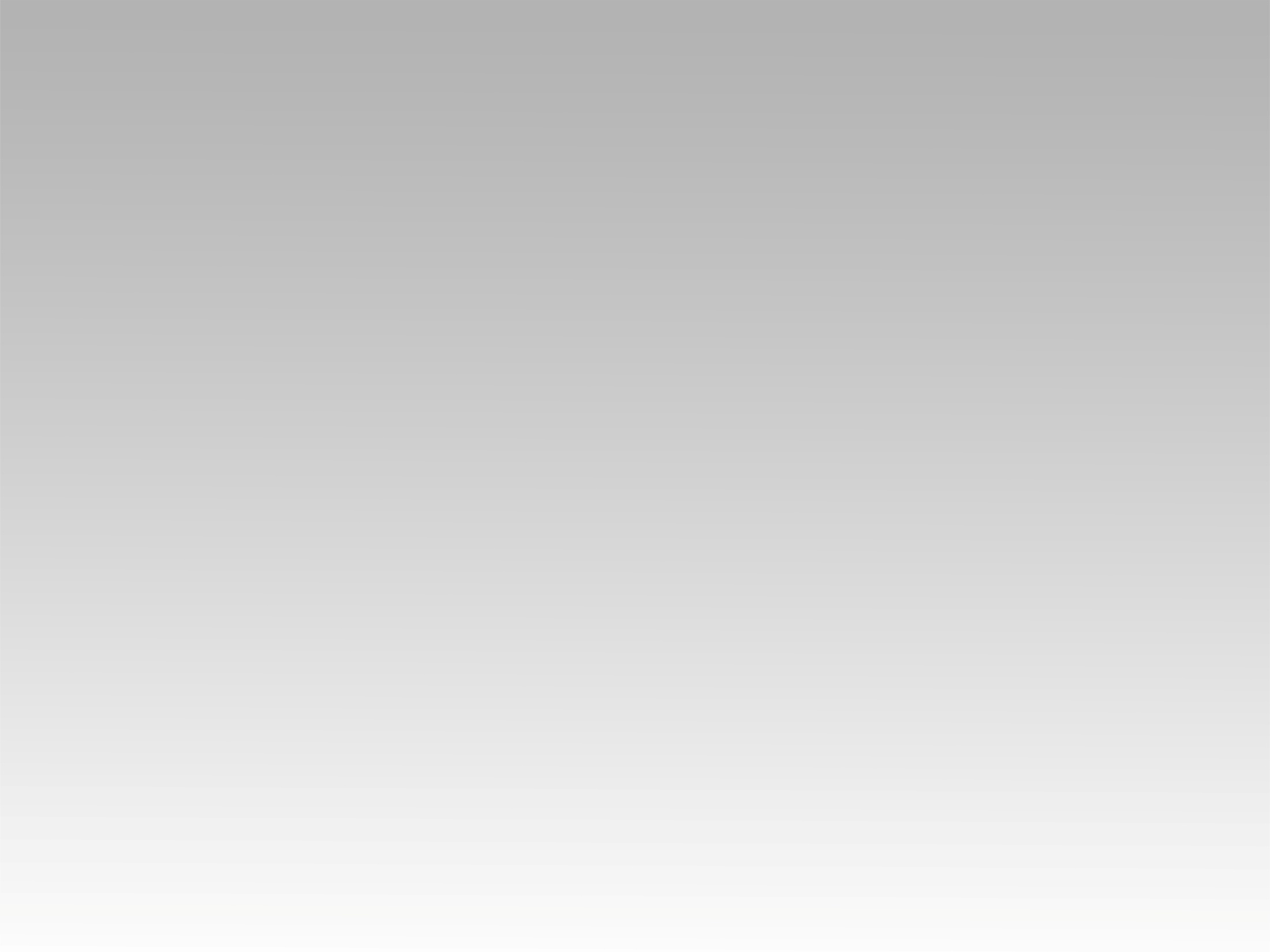 تـرنيــمة
 هاعدي في الجبال
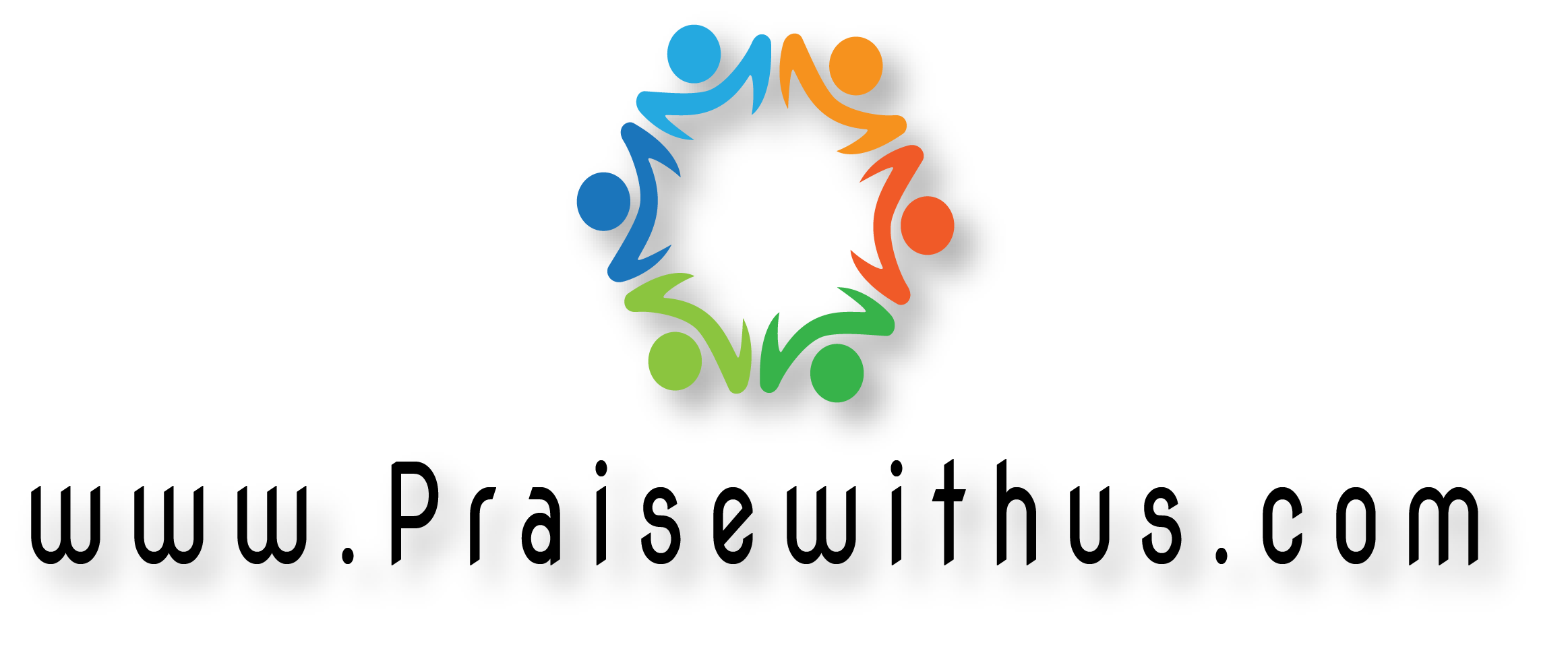 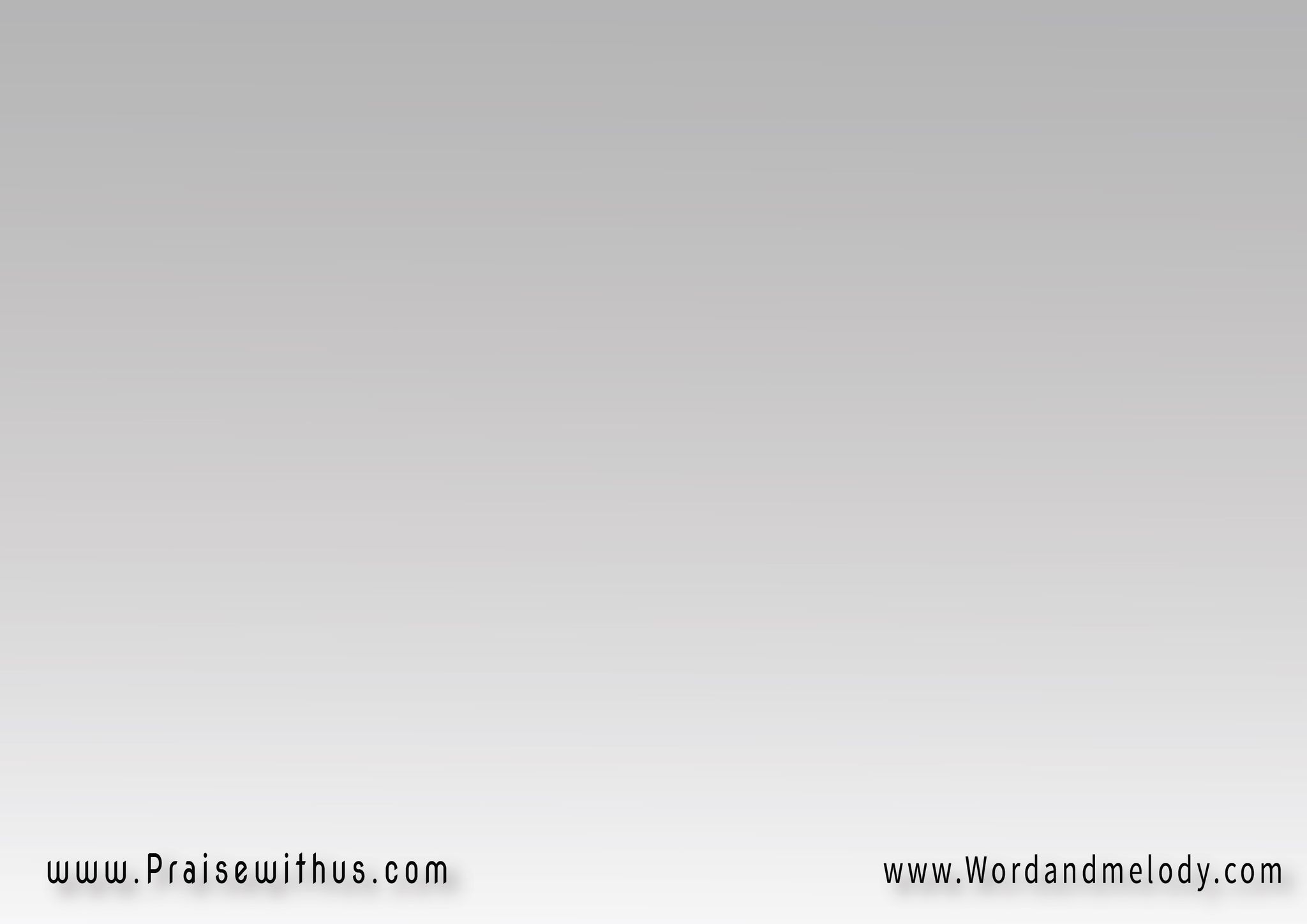 القرار: 
(هاعدي هاعدي 
في الجبال اللي واقفة ضديهاعدي هاعدي 
بإيماني اللي مالي يدي)2
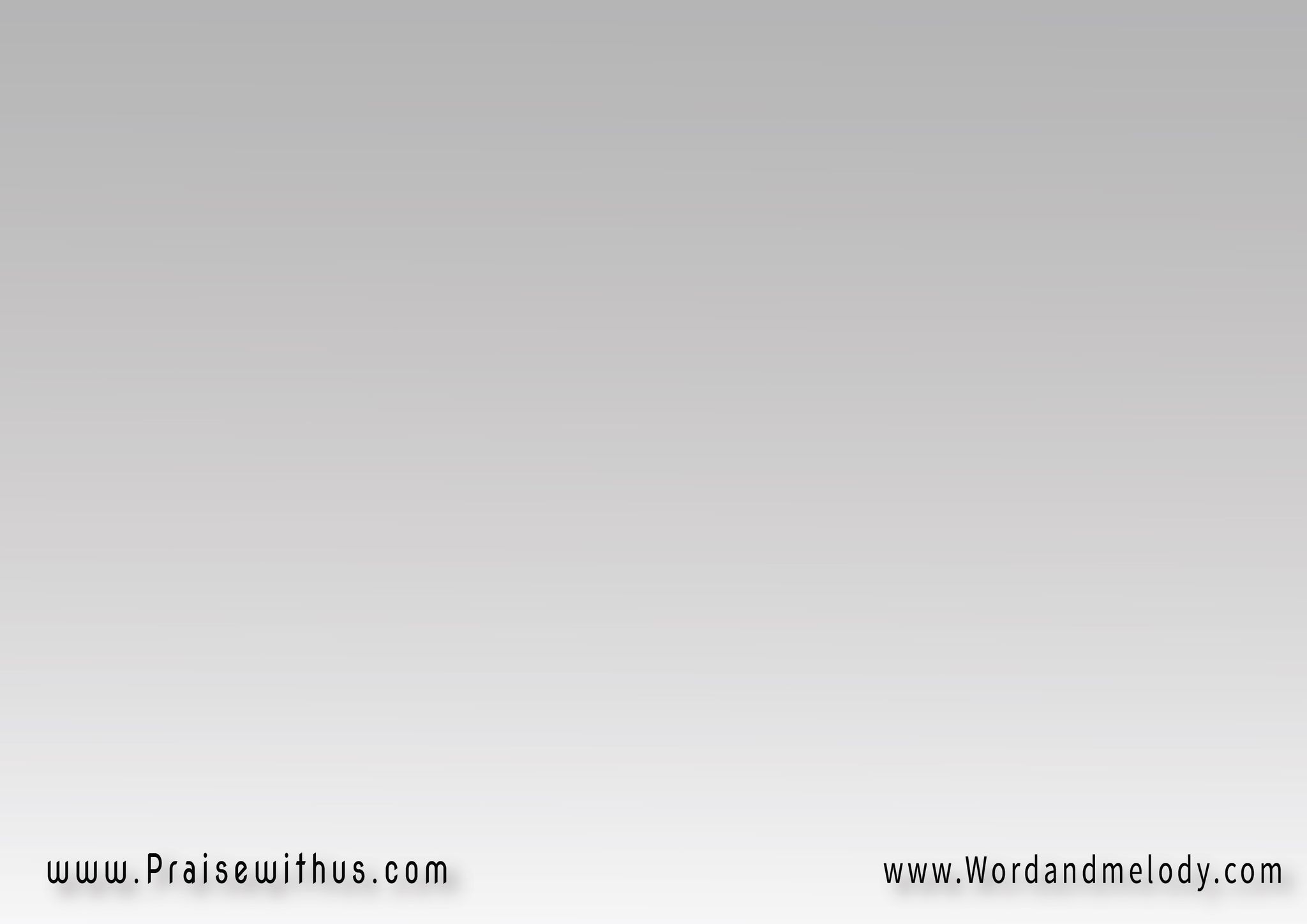 1- 
(هاعدي وهاتعدي آلامتي 
وكل ضيقة أنا عيشتهاهاعدي وهاتعدي نكباتي 
أنا أقوى بيك منها)2
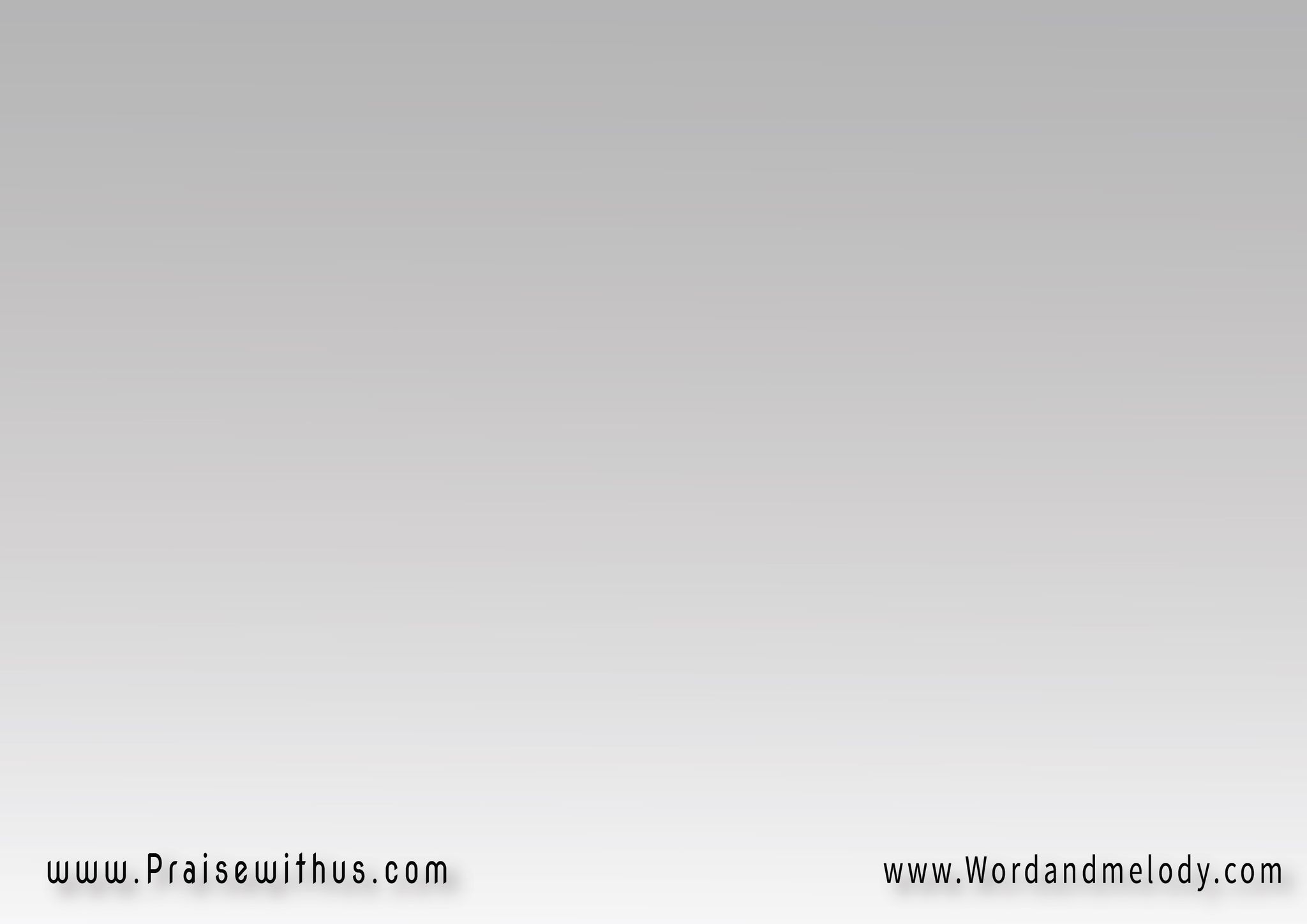 (وهاتمر صور المر 
قدام عيني كذكريات 
والسر إن إنت حي 
وقمت من بين الأموات)2
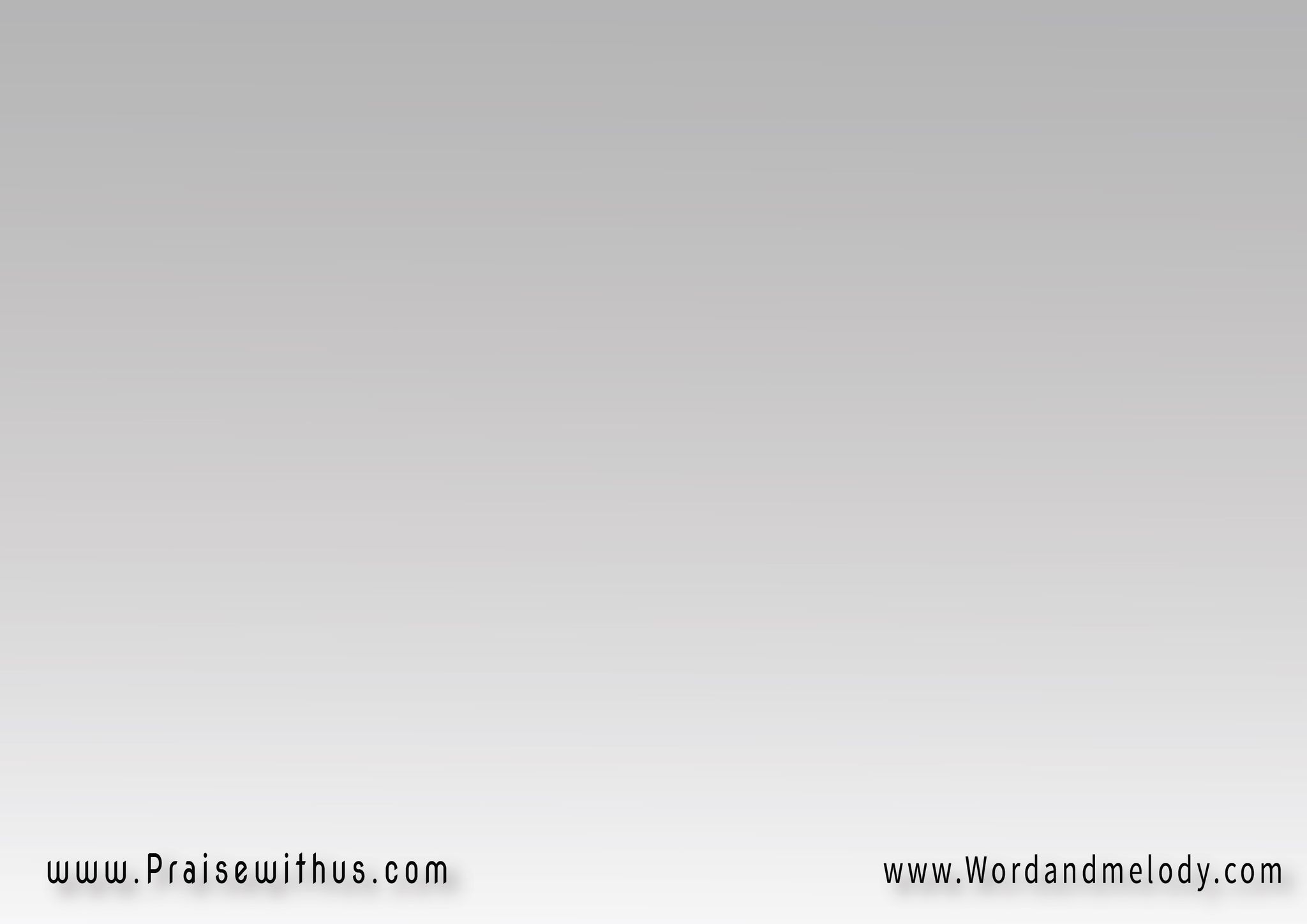 (وامنتك وآمنتك 
على كل ما عندي 
وأماني وإيماني 
في الوعد يا سندي)2
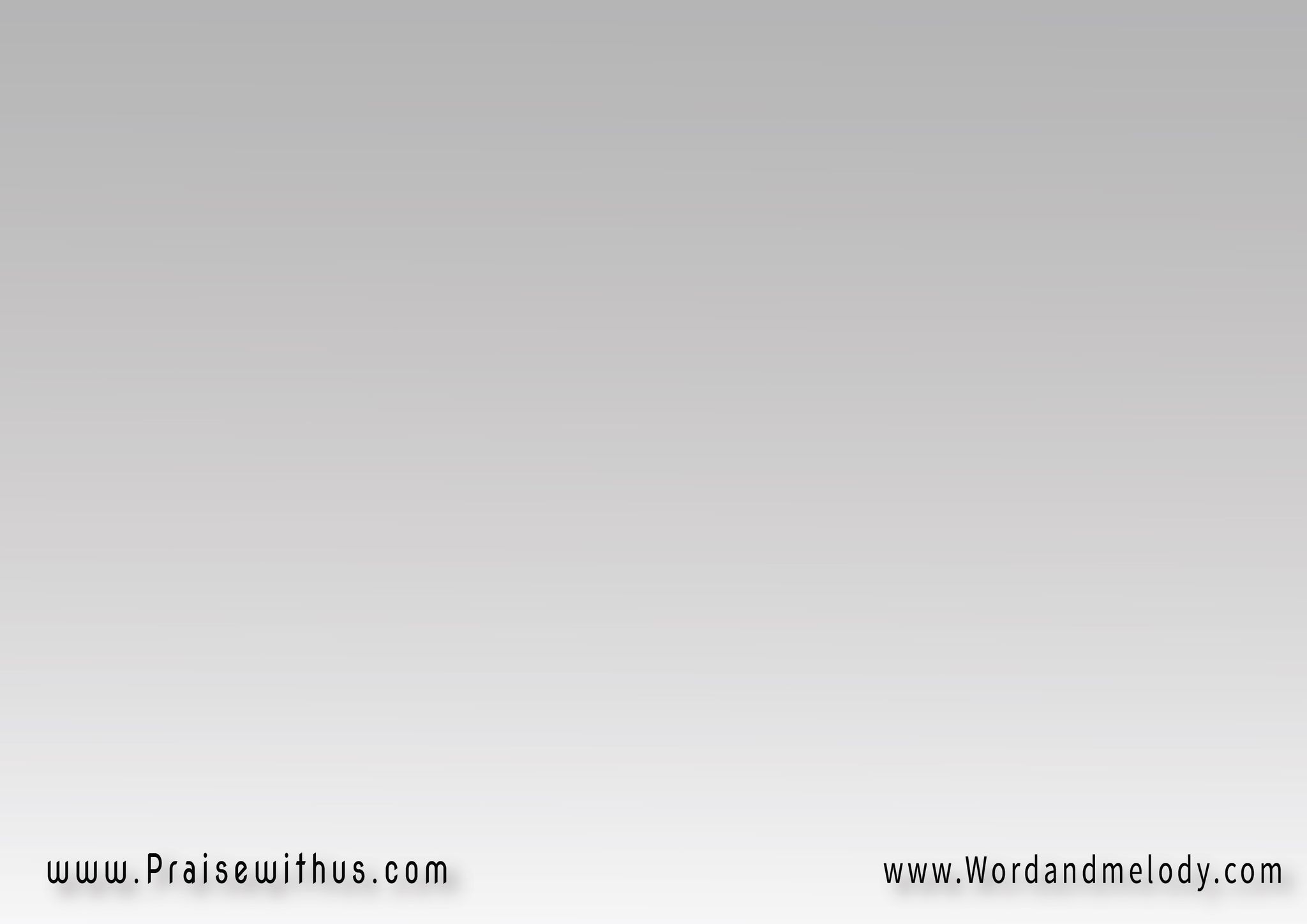 القرار: 
(هاعدي هاعدي 
في الجبال اللي واقفة ضديهاعدي هاعدي 
بإيماني اللي مالي يدي)2
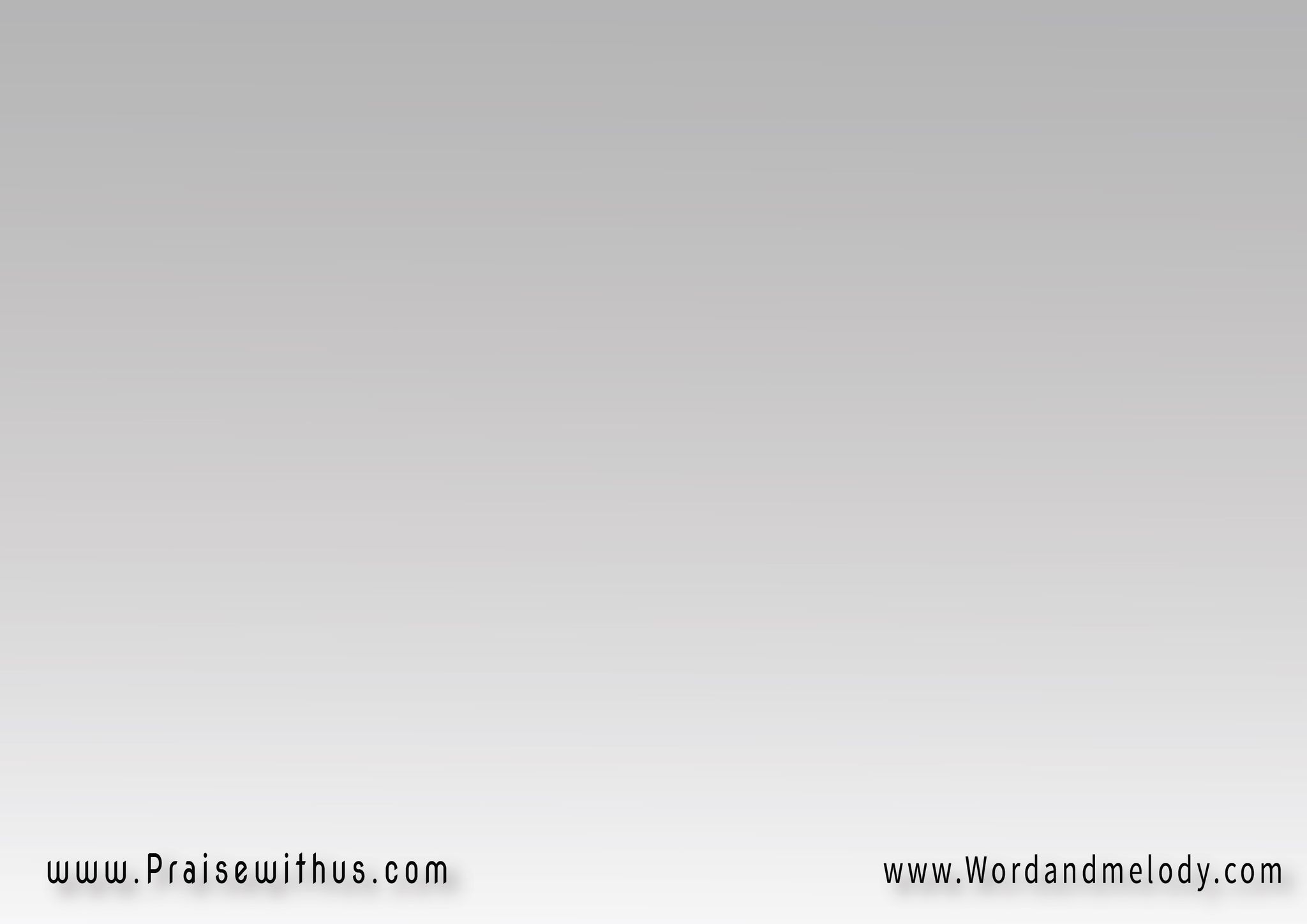 2- 
(هاعدي وهاتعدي لحظات 
الحيرة والشك وظلاميهاعدي وهاتعدي 
نبرات الحزن وكآبة كلامي)2
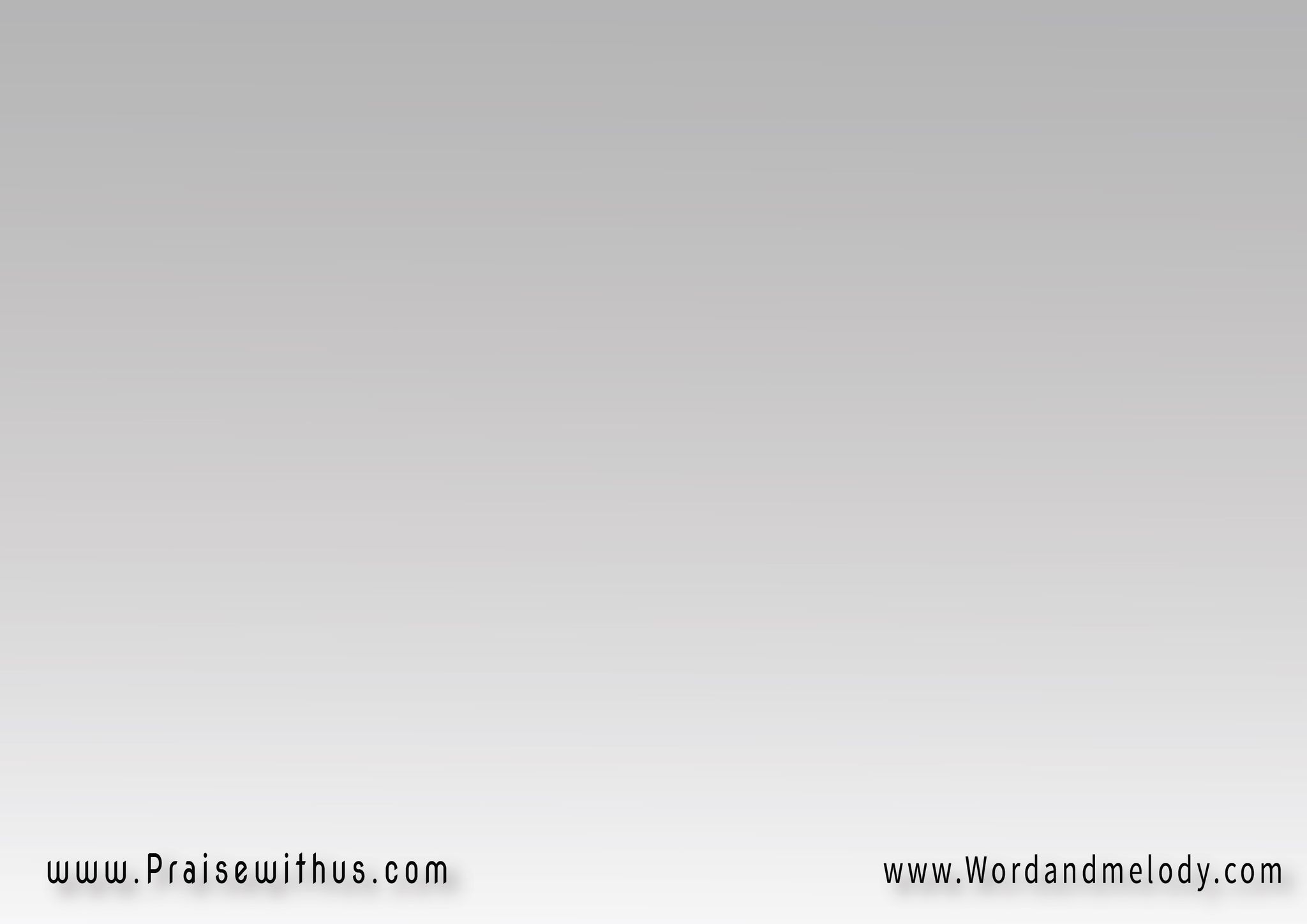 (واديني فارد إيديني 
مصلوب وغالب كما المسيحفي القبر مستني فجر 
وقيامتي جاياني بتسبيح)2
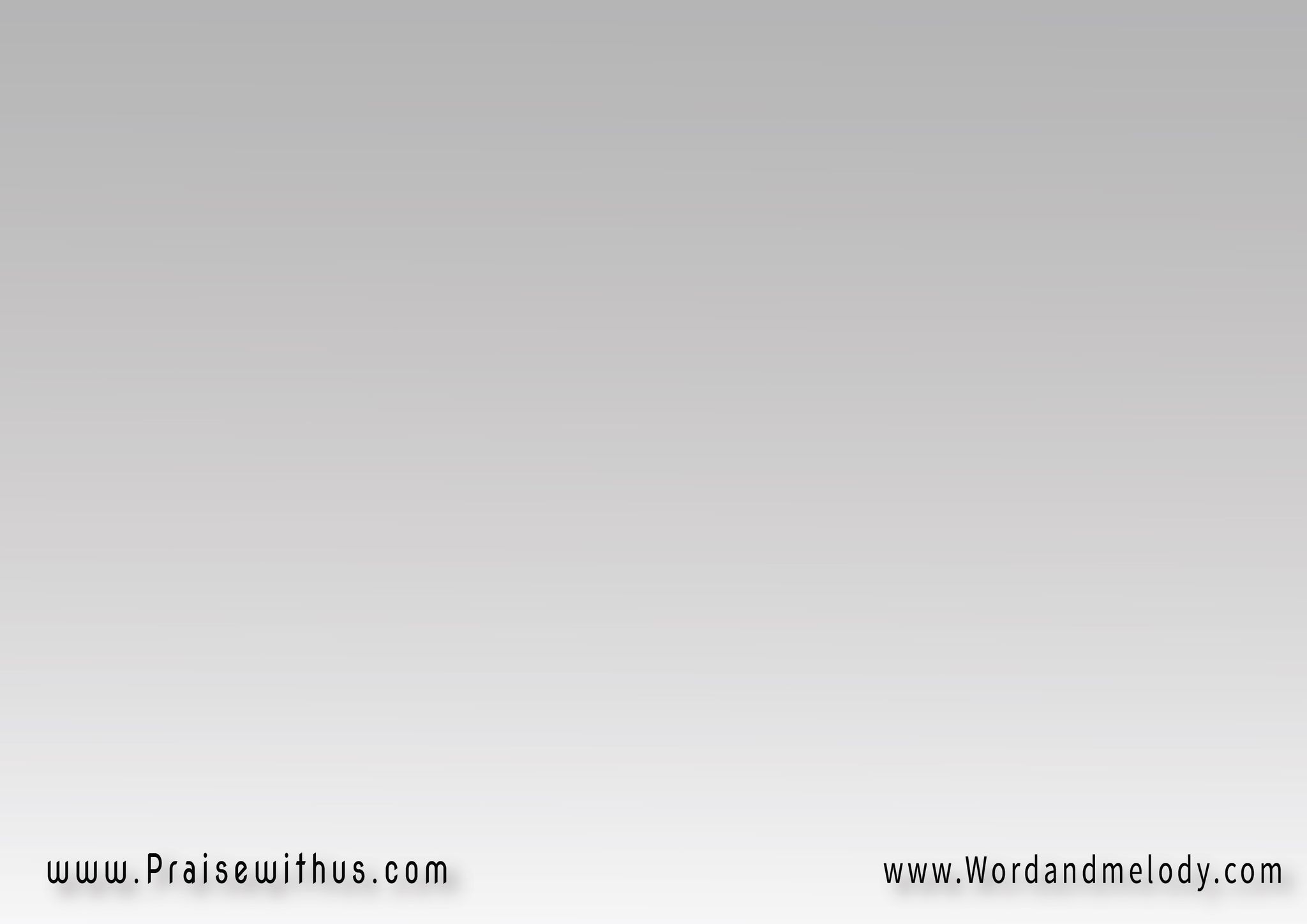 (وثباتي في الآتي 
بعهدك مش بعهدي 
والنصرة والقوة 
في إيديك وانا معدي)2
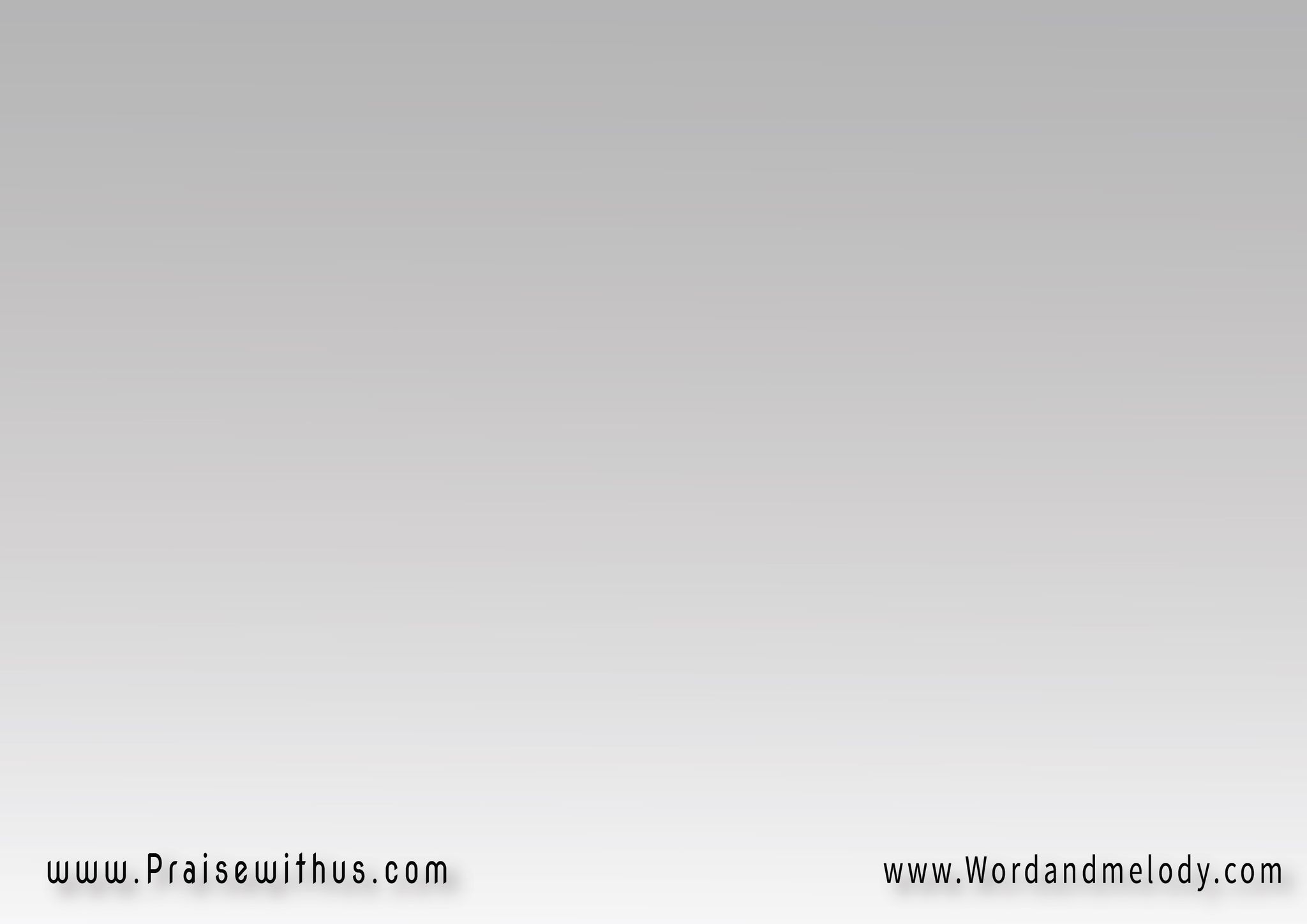 القرار: 
(هاعدي هاعدي 
في الجبال اللي واقفة ضديهاعدي هاعدي 
بإيماني اللي مالي يدي)2
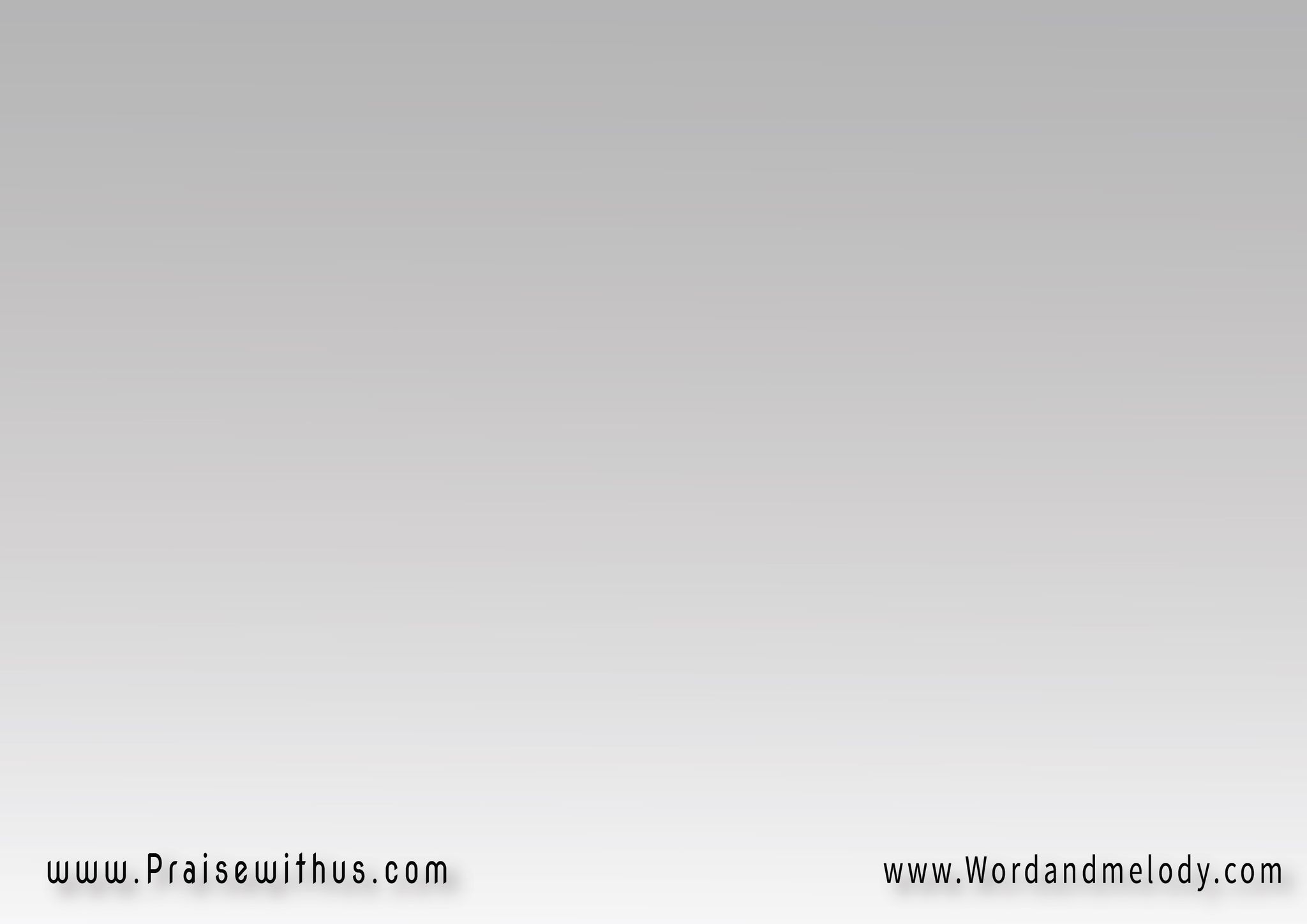 3- 
(هاعدي وهاتعدي بثواني 
الراحة في ساعات الغريبهاعدي وهاتعدي بحلاوتها 
وجمالها ولو للمشيب)2
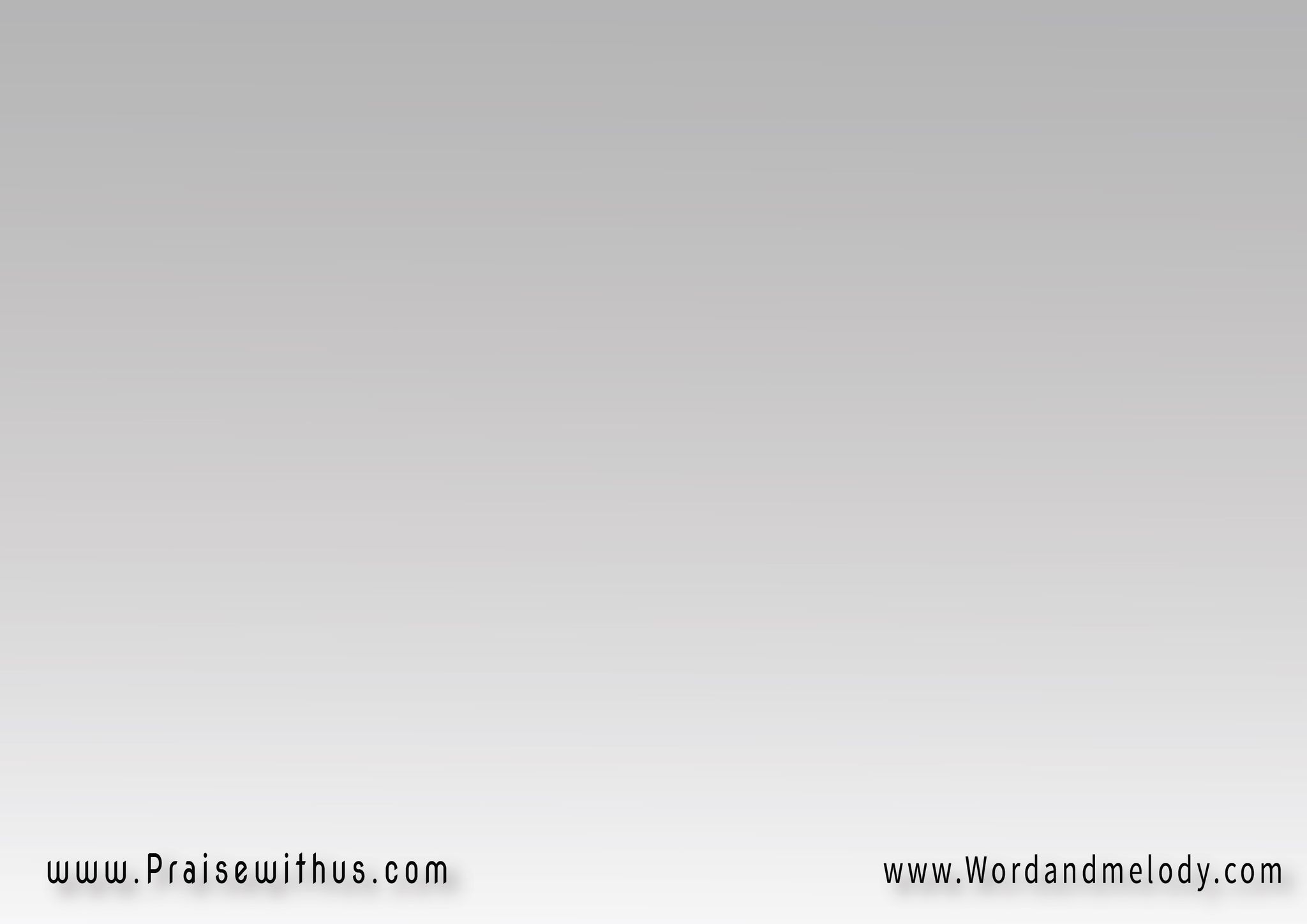 (وهينتهي كل ده 
في لحظه ما هيجيني واراهوبجسم جديد روحاني 
مجيد هشوفه واعيش معاه)2
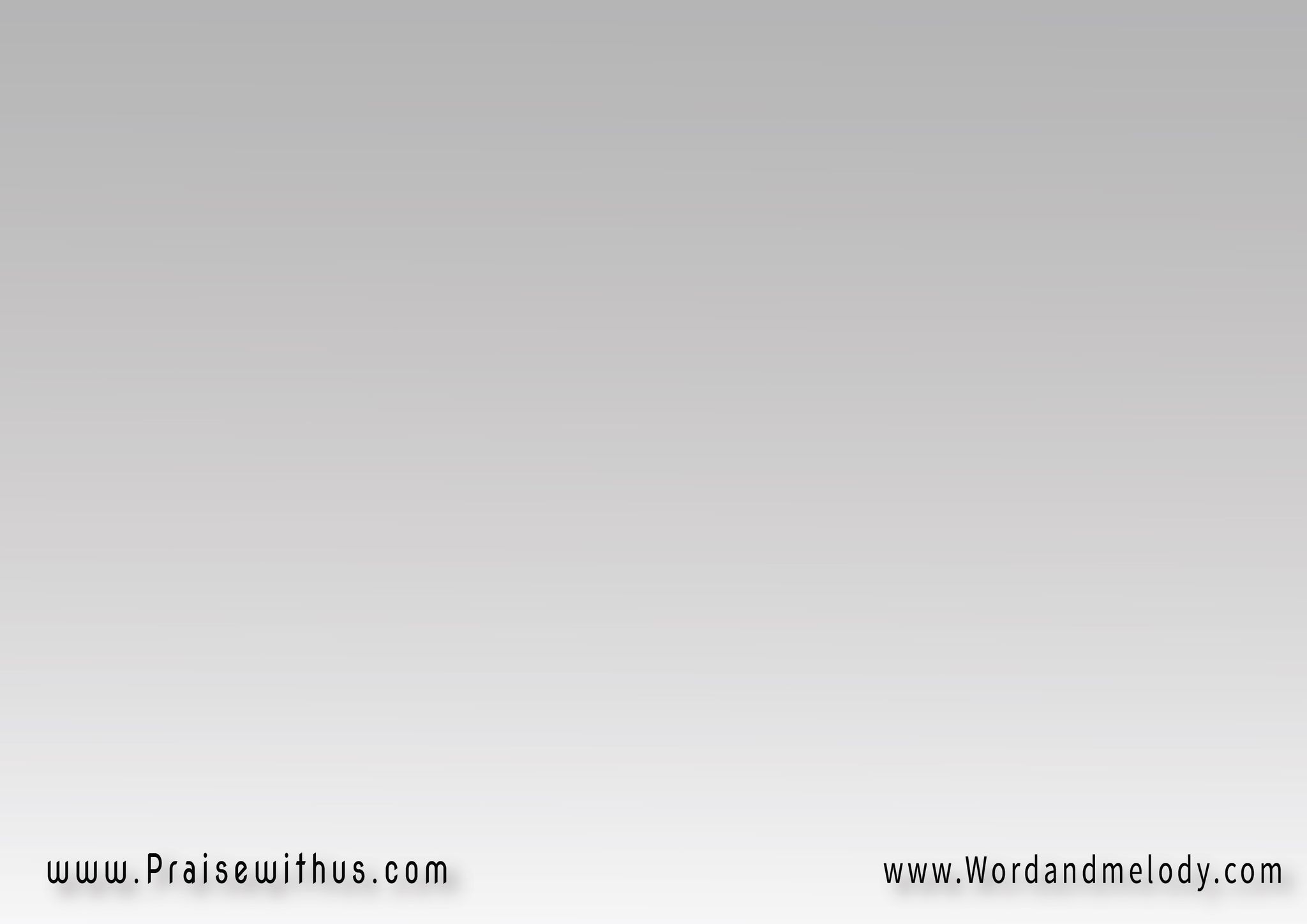 (وهقضي في المجد 
حياة في نور أبدي 
وهرنم وأنا بخدم 
في بيت الآب سيدي)2
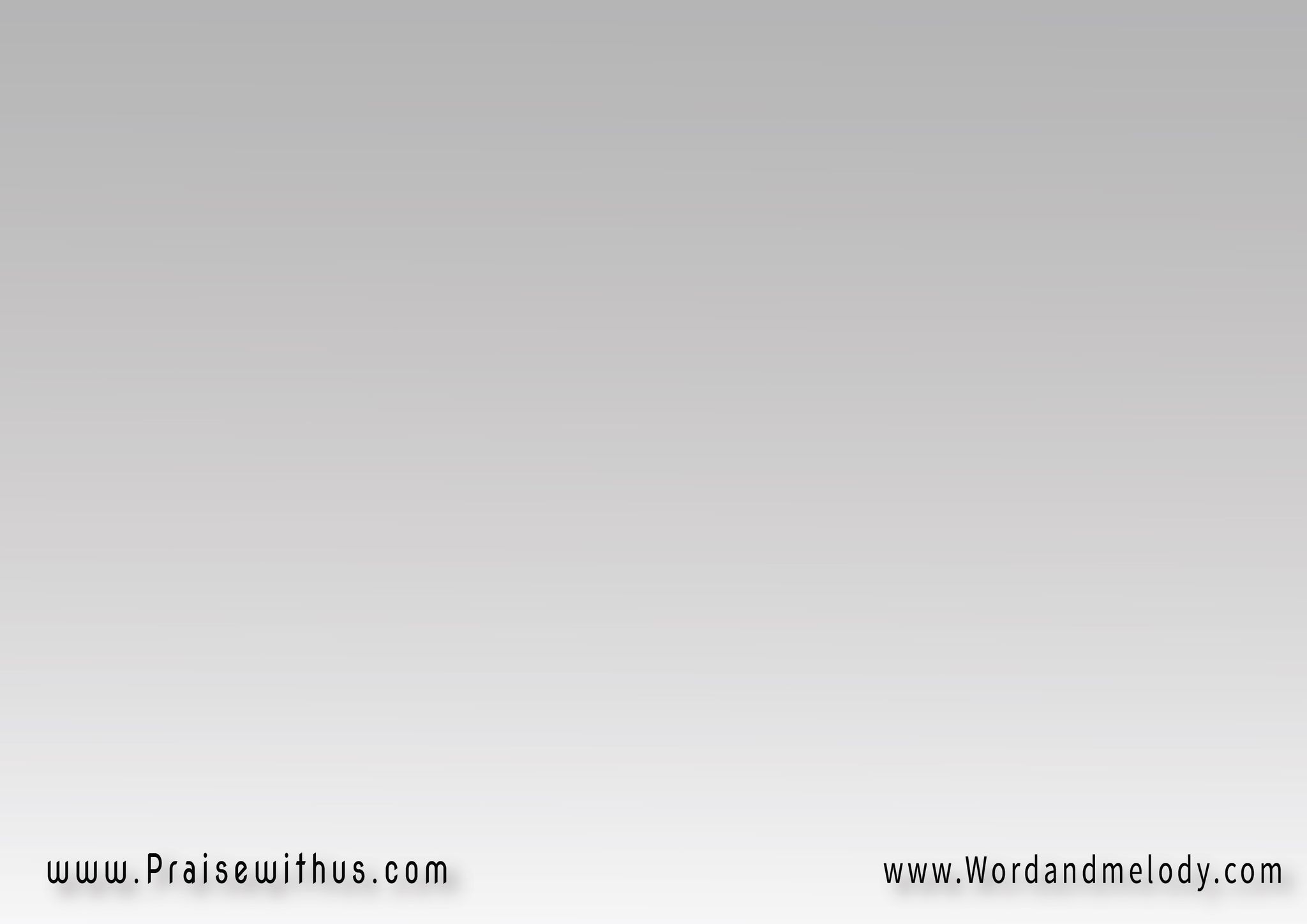 (هللويا هللويا 
حياه في نور أبدي
هللويا هللويا 
في بيت الآب سيدي)2
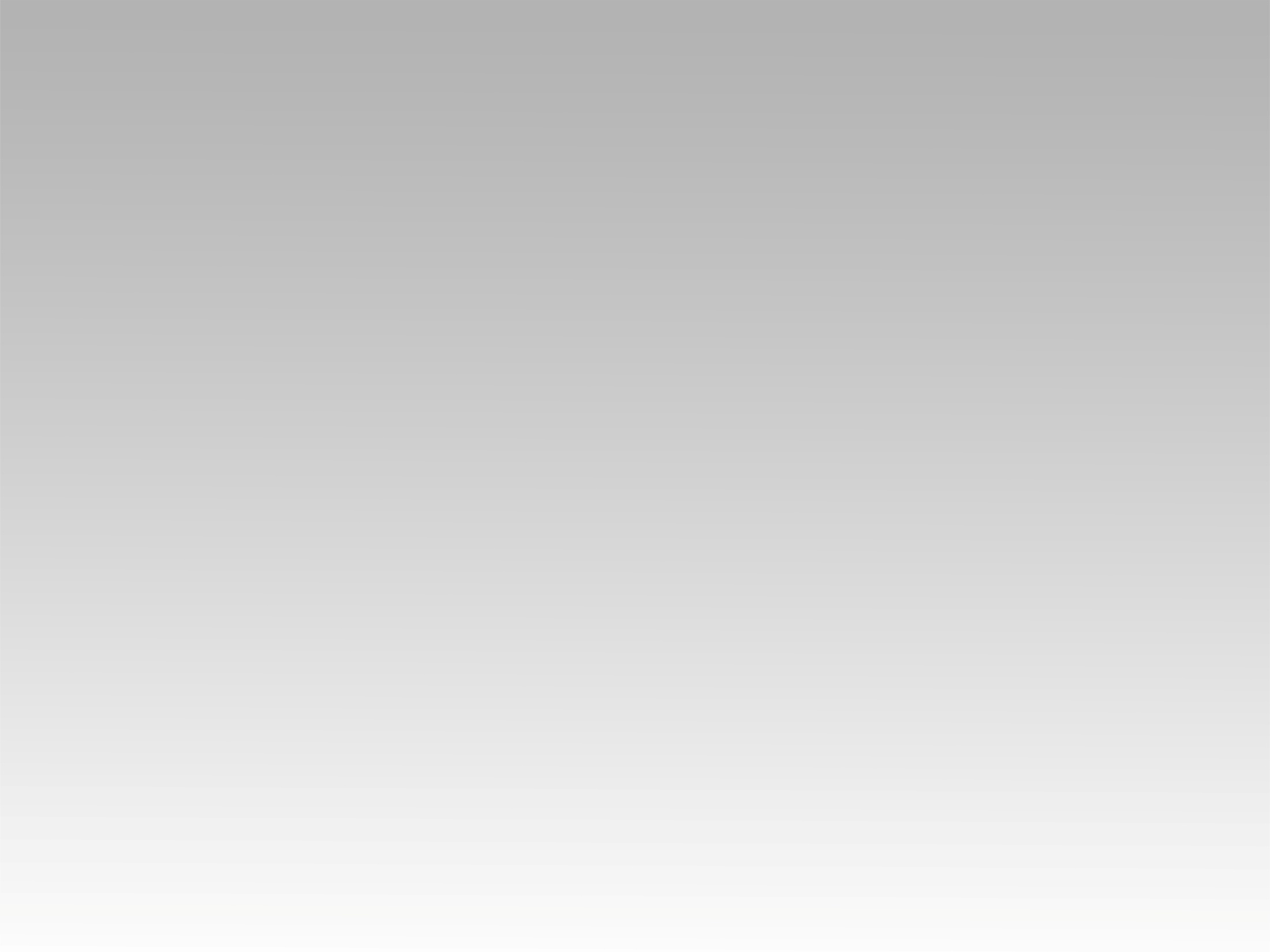 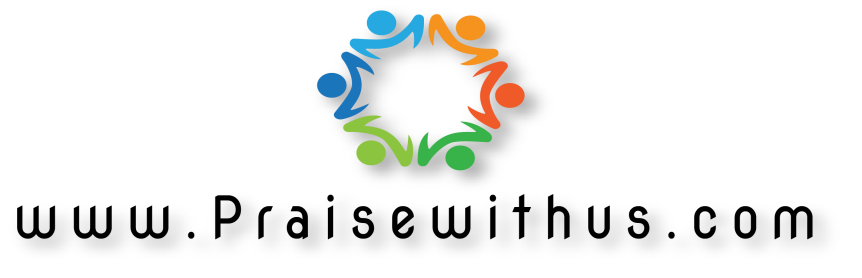